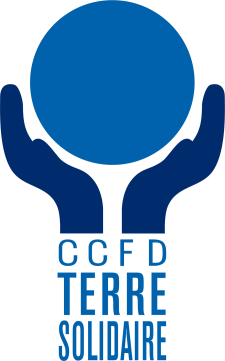 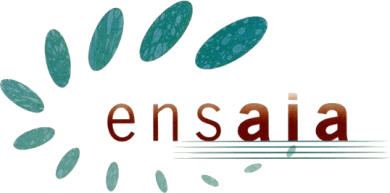 Et si l’agriculture ne se conjuguait PAS AU FEMININ ?
Quizz sur les femmes agricultrices dans le monde
Réalisé et organisé par un groupe d’élèves de l’ENSAIA, en partenariat avec le CCFD-Terre Solidaire
Les agricultrices dans les pays du Sud et en France
Question 1:
Dans  les  pays  en  développement,  combien  de  femmes  participent  directement  aux travaux  agricoles ?

 1) 20%

 2) 50%

 3) Plus de 60%

D’après la FAO
Question 2:
Dans les Pays du Sud, quel est le pourcentage de production agricole assurée par les femmes ?

 1) de 30 à 40%

 2) de 50 à 60%

 3) de 60 à 80%
Question 3:
En France, depuis quand les femmes agricultrices peuvent-elles être conjointe Co-exploitante ?
Elles peuvent être conjointe co-exploitante depuis 1980.
Question 4:
En France, parmi les chefs d’exploitation, quel est  le pourcentage de femmes ? (d’après le ministère de l’agriculture)
25%
Bilan sur cette première partie
3,429 milliards de femmes, dont plus de la moitié participent aux travaux et à la production agricole.

 Pays du Sud: les femmes= facteur de la production agricole.

En France, évolution après la 2nde Guerre Mondiale:

en 1980: conjointe co-exploitante

en 1999: conjointe collaboratrice 

en 2010: GAEC ouvert aux époux, concubins et pacsés.
Etat des lieux de l’équité homme/femme Dans les pays du sud
Question 1:
Parmi les personnes vivant avec moins d’un dollar par jour, quelle est la proportion de femmes et de fillettes ?

 1) 50%

 2) 70%

 3) 80%

D’après la fondation Melinda et Bill Gates
Question 2 :
Les femmes rurales sont propriétaires dans le monde de …… des terres agricoles.

 1) 1%

 2) 2%

 3) 15%

D’après la FNSEA
Question 3 :
Au Bhoutan, comment se transmet l’héritage ?

 1) De père en fils

 2) De conjoint à conjoint

 3) De mère en fille
Question 4 :
Au Vietnam, quelle(s) signature(s) est(sont) un gage administratif ?

 1) Celle de la femme

 2) Celle du mari

 3) Celle du mari et de la femme
Bilan sur cette deuxième partie
Les femmes assurent plus de 60% de la production agricole, mais possèdent seulement 1% des terres

Au Bhoutan :

terres appartiennent aux femmes

l’héritage se transmet de femmes en femmes

lors d’un mariage, le mari part vivre chez sa femme

Au Vietnam : 

Le gage administratif: lors d’une vente ou d’un 	achat, le mari et la femme doivent signer
Bilan sur cette deuxième partie
En Afrique :

la plupart des terres appartiennent à la communauté

les femmes s’investissent peu pour de nouveaux projets

taux de divorce plutôt élevé car les femmes quittent leurs maris s’ils n’arrivent plus a subvenir aux besoins de la famille
Les obstacles rencontrés par les femmes
Question 1 :
En 2000, sur les 854 millions de personnes analphabètes dans le monde, quel était le pourcentage de femmes? (d’après l’ONU)
64%
Question 2 :
Au Niger, la précocité des mariages est un problème récurrent. Quel pourcentage de Nigériennes se marient avant 15 ans?

 1) 26%

 2) 58%

 3) 44%

D’après l’Unicef
Question 3 :
Au Nicaragua, par manque d’information,  l’utilisation d’un pesticide toxique dans les bananeraies a entrainé de graves conséquences, quel est ce pesticide ?

 1) Le Némagon

 2) Le Pentagon

 3) Le Mégaton
Question 4 :
La plupart des gouvernements offrent des informations, une formation et des fournitures aux agriculteurs. Quelle  proportion de ces aides est destinée aux agricultrices ?

 1) 5% environ

 2) 10% environ

 3) 45% environ

D ’après la FAO
Bilan sur cette troisième partie
 Accès à l’information et à l’éducation difficile pour les femmes, en raison de l’éloignement des villes et de leurs taches quotidiennes.

        limitation de la possibilité d’évolution des femmes

Comme les terres n’appartiennent pas aux femmes, elles se sentent moins impliquées et osent moins d’innovations agricoles.

 Les mentalités et la culture (origine des mariages précoces par exemple) sont généralement des 	obstacles à une meilleure équité.
Les aides pour combler le fossé homme-femme
Question 1 :
Quelle est la date de la Journée Mondiale de la Femme Rurale ?

 1) Le 15 octobre

 2) Le 8 mars

 3) Le 25 novembre
Question 2 :
Au Vietnam, le gouvernement favorise-t-il l’accès aux terres pour les hommes uniquement?

    Vrai

    Faux
Question 3 :
Qu’est-ce qu’un microcrédit?
Microcrédit : 
crédit pour une somme réduite fourni aux plus démunis afin de les aider à réaliser un projet économique.
Question 4 :
Dans le cadre du CCFD, un organisme, la SIDI, est spécialisé dans les microcrédits. Que signifie ce sigle ?

 1) Solidarité Internationale pour le Développement et l’Investissement

 2) Syndicat International pour le Développement et l’Information

 3) Solidarité Internationale pour le Droit à l’Information
Bilan sur cette quatrième partie
Les Microcrédits prônent la solidarité: 
Caution solidaire (si une des personnes ne rembourse pas, les autres remboursent à sa place)
De plus ils sont plus souvent accordés aux femmes qu’aux hommes.

Quand des microcrédits sont accordés aux femmes, une formation leur est dispensée.
Bilan sur cette quatrième partie
Journée mondiale de la femme rurale:

Existe depuis 1997, et se déroule la veille de la journée mondiale de l’alimentation, le 15 octobre.

Permet de rendre visibles les actions des femmes en milieu rural, au niveau mondial.

Permet d’obtenir la reconnaissance et l’appui des hommes politiques pour les multiples rôles joués par les femmes rurales.
Les Associations de Femmes
Question 1 :
Une association de femmes, Cantera, a aidé les apicultrices au Nicaragua. Que leur a-t-elle apporté?

 1) Passage à une production bio

 2) Fourniture de matériel d’apiculture

 3) Création d’un commerce de vente
Question 2 :
Pour quelle production les femmes s’associent-elles traditionnellement au Burkina Faso ?

 1) Saucisson

 2) Beurre de karité

 3) Fruits et légumes
Question 3 :
Dans le cercle de Ménaka au Mali, au sein d’un groupement, les femmes se répartissent les tâches : 
-un groupe prépare le repas pour l’ensemble des femmes
-un autre s’occupe des tâches agricoles 
Que fait le 3ème groupe ?
Le troisième groupe s’occupe des enfants
Question 4 :
Au Burkina Faso, il existe des Maisons des Femmes. Quelles sont les activités proposées et quand sont-elles dispensées ?

 1) Couture, tissage, savonnerie, formation à la gestion, alphabétisation pendant la saison humide

 2) Cours de maraichage, couture, alphabétisation pendant la saison sèche

 3) Couture, tissage, savonnerie, formation à la gestion, alphabétisation pendant la saison sèche
Bilan sur cette dernière partie
Ainsi les groupes de femmes permettent:

Une meilleure organisation des taches quotidiennes

De pouvoir vendre leurs produits plus chers

D’avoir accès à l’éducation

De connaitre les avancées techniques et les risques qu’elles encourent avec certains produits chimiques
Remerciements!!
Le CCFD-Terre Solidaire et Aurélie Didier-Laurent

 Nos tuteurs

 Les membres d’Oxfam

 Le Conseil Général de Meurthe-et-Moselle
 Artisans du monde
 Horizons solidaires